Les transports face au défi de la transition énergétique
Explorations entre passé et avenir, technologie et sobriété, accélération et ralentissement
Aurélien Bigo 
Chercheur sur la transition énergétique dans les transports
1
Ecoclim 09/06/2022
Objectif neutralité carbone
441
Scénario ZEN
= 31 % total
80
-2
UTCF + CSC 
(captage et stockage du carbone)
-82
Comparaison des objectifs et trajectoires de Facteur 4 et neutralité carbone
2
Sources : à partir des données CITEPA, MTES
Ecoclim 09/06/2022
Objectif décarbonation à 2050
Emissions des transports depuis 1960, et objectif de décarbonation des transports d’ici 2050
3
Sources : à partir des données CITEPA, MTES
Ecoclim 09/06/2022
5 leviers pour décarboner les transports
Demande de transport
Report modal
Taux de remplissage
Efficacité énergétique des véhicules
Intensité carbone de l’énergie
CO2 =
x
x
x
x
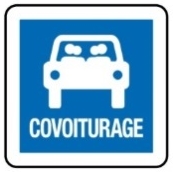 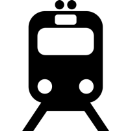 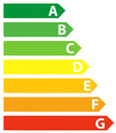 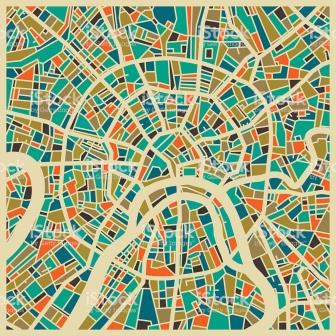 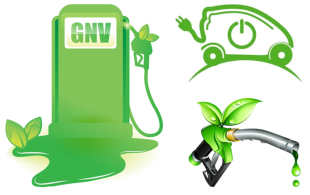 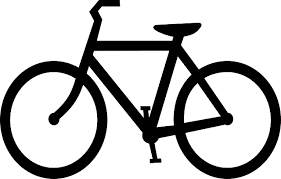 TECHNOLOGIE
sobriété
Les 5 leviers de la stratégie nationale bas-carbone (SNBC)
4
Ecoclim 09/06/2022
Comment expliquer l’évolution des émissions depuis 1960 ?
Décomposition sur la période 1960-2017
5
Ecoclim 09/06/2022
Voyageurs 1960-2017
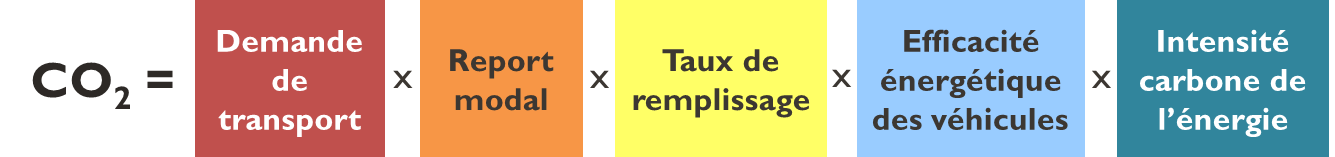 Evolution des émissions de CO2 du transport intérieur de voyageurs de 1960 à 2017
(forme multiplicative, pas de 1 an)
6
Source : thèse, p47
Ecoclim 09/06/2022
[Speaker Notes: Données liées]
Voyageurs 1960-2017
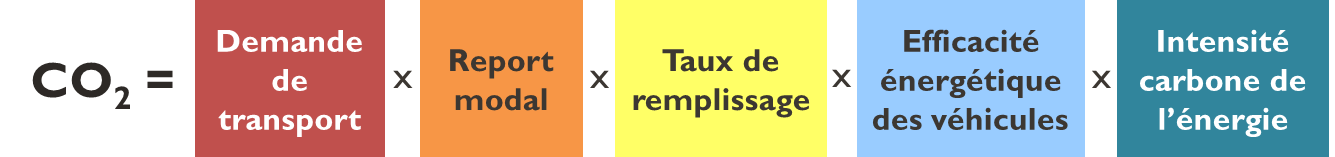 Evolution des émissions de CO2 du transport intérieur de voyageurs de 1960 à 2017
(forme multiplicative, pas de 1 an ; CO2 Total avec émissions des biocarburants)
7
Source : thèse, p47
Ecoclim 09/06/2022
[Speaker Notes: Données liées]
Marchandises 1960-2017
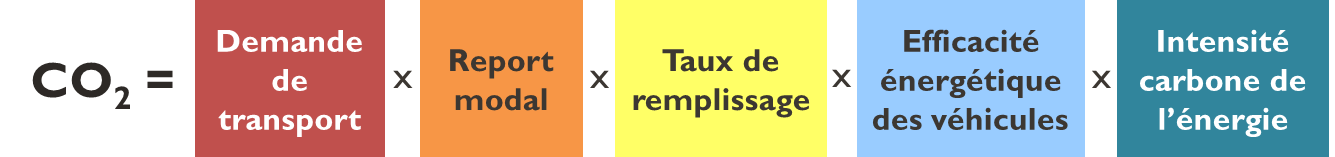 Evolution des émissions de CO2 du transport intérieur de marchandises de 1960 à 2017
(forme multiplicative, pas de 1 an)
8
Source : thèse, p48
Ecoclim 09/06/2022
Décompositions appliquées aux scénarios de prospectives
Comparaison des scénarios français
Quels potentiels d’ici 2050 ?
9
Ecoclim 09/06/2022
SNBC - Emissions des voyageurs
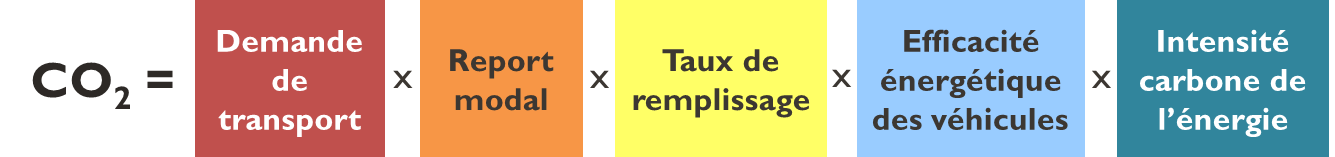 Décomposition des émissions de CO2 des transports de passagers pour le scénario SNBC, 2015-2050 
(forme multiplicative à gauche, additive à droite)
10
Source : thèse, p114
Ecoclim 09/06/2022
Scénarios Voyageurs
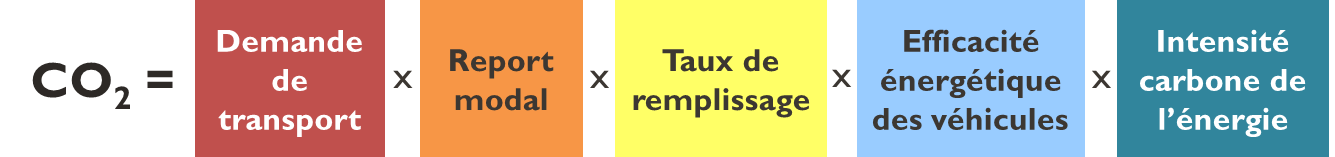 Décomposition des émissions de CO2 jusqu’à 2050, pour les 13 scénarios voyageurs 
(forme multiplicative ; scénarios tendanciels à gauche, volontaristes à droite)
11
Source : thèse, p115
Ecoclim 09/06/2022
Scénarios Voyageurs : Tendanciels vs. Ambitieux
Max
Tendanciels

Ambitieux
Min
SNBC
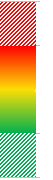 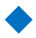 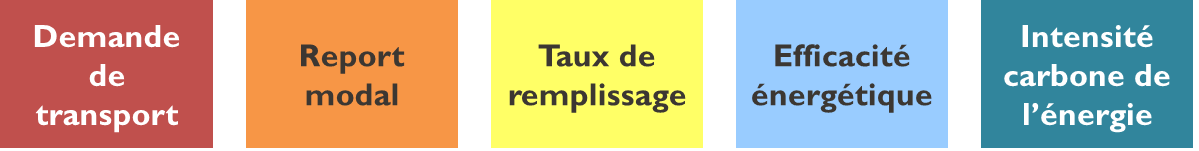 Décomposition des émissions de CO2 des scénarios de transport de voyageurs jusqu’à 2050 
(forme multiplicative ; 4 scénarios tendanciels en rouge, 4 les plus ambitieux par facteur en vert, SNBC en bleu)
12
Source : thèse, p121 (graphisme modifié)
Ecoclim 09/06/2022
Vitesse des déplacements
Accélération au 20ème siècle, 
ralentissement au 21ème ?
13
Ecoclim 09/06/2022
Mobilités : quelles variables clés ?
≈ stable, 15-20 min/trajet
Temps / trajet
≈ stable, 1h/jour
≈ stable, 3-4
Temps de transport 
(h/jour/hab)
Nombre de trajets
(trajets/jour/hab)
Vitesse des déplacements
Distance des déplacements
Demande de transport 
(km/jour/hab)
En ↑, x10-12
En ↑, x10-12
En ↑, x10-12
14
Ecoclim 09/06/2022
Schéma de quelques caractéristiques des déplacements 
et leur évolution historique depuis 1800
[Speaker Notes: Temps : appréciation + sensible des déplacements]
3 déterminants : report modal, infrastructures, vitesse
2002
Déterminants de l’évolution de la vitesse des déplacements de 1960 à 2017
Part du temps de transport par mode (gauche), des modes routiers individuels par réseau (milieu), et évolution de la vitesse pratiquée sans obstacle selon la vitesse limite (droite)
15
Sources : CITEPA, ONISR
Ecoclim 09/06/2022
CO2, demande et vitesse (passé + SNBC)
Evolution de la vitesse moyenne, de la demande et des émissions individuelles de 1960 à 2050
(périmètre Métropole ; voyageurs avec 60% VUL ; CO2 biomasse inclus ; trajectoire 2015-2050 SNBC)
16
Source : thèse, p223
Ecoclim 09/06/2022
Sur quels leviers compter ?Quelles politiques publiques ?
Principaux enseignements
17
Ecoclim 09/06/2022
Méthodologie d’évaluation des 5 leviers
L’évaluation temporelle des leviers
Les tendances passées ; Les potentiels futurs ; L’état actuel
L’analyse des émissions de manière plus large
Les interactions entre les facteurs
L’analyse en cycle de vie (ACV)
Les coûts et bénéfices sociétaux
L’impact sur les autres externalités
Facilité et coûts de mise en œuvre
18
Ecoclim 09/06/2022
Interactions et effets rebonds entre les mesures
Principales évolutions suggérées pour la transition énergétique, et leurs interactions avec les autres facteurs (en rouge, les principales mesures favorisées par le passé)
GNV = gaz naturel véhicule
19
Ecoclim 09/06/2022
Impacts sur les autres externalités
20
Principales évolutions suggérées pour la transition énergétique des transports, et leurs externalités
Ecoclim 09/06/2022
Facilité et coûts de mise en œuvre
21
Ecoclim 09/06/2022
Principales évolutions suggérées, leurs facilité ou coûts de mise en œuvre (qualitatif)
Principaux enseignements
1) Le lien historique fort entre vitesse, distances et CO2
Temps de transport proches d’1 h/jour en moyenne
Faible découplage entre les kilomètres parcourus et les émissions
2) Un plafonnement de ces 3 variables au début des années 2000
Saturation / pic de la vitesse moyenne début 2000 : saturation de la diffusion de l’automobile, radars
Faible effet des politiques publiques environnementales
3) Un fort découplage entre demande et CO2 prévu d’ici 2050
Voyageurs : passage de -0,5 %/an de CO2/km à -3,8 %/an sur 2015-2030 ; fort retard depuis 2015
2 leviers majeurs dans la SNBC et les autres scénarios : efficacité énergétique et intensité carbone
4) Technologie ET sobriété, des évolutions fortes à combiner
La sobriété permettrait de diviser par 2 les consommations d’énergie par rapport au tendanciel
De nombreuses mesures de transition énergétique vont dans le sens d’un ralentissement
22
Contact : aurelien.bigo@hotmail.fr
Lien vers les documents de thèse
Ecoclim 09/06/2022
Le potentiel inexploité des modes intermédiaires
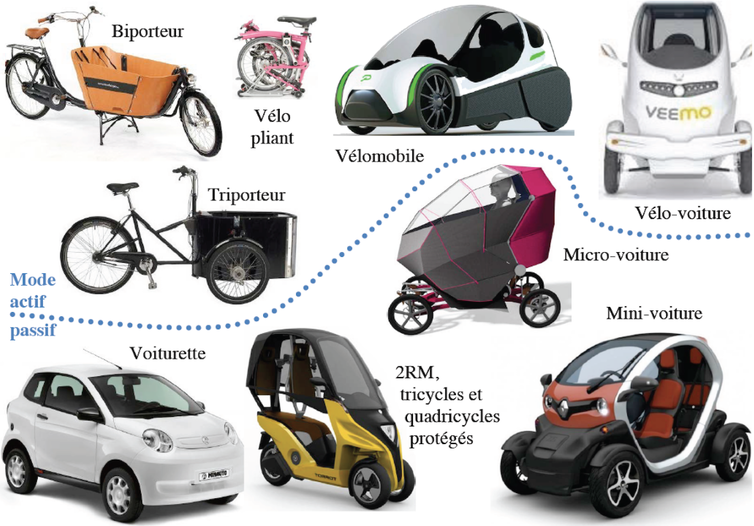 23
Article avec Frédéric Héran : 
Malus poids, émissions de CO₂ : intéressons-nous enfin aux véhicules intermédiaires !
Ecoclim 09/06/2022